La sicurezza alimentare: normativa
Vista con gli occhi dei ragazzi
La legislazione alimentare
In generale
Un po’ di storia:
L’OMS, Organizzazione Mondiale della Sanità, agenzia dell'ONU, è stata fondata il 22/07/1946 ed é diventata operativa il 7/4/1948 con sede a Ginevra (svizzera).
Nel testo dell’atto esecutivo si può leggere:
«la salute non è solo assenza di malattia, ma stato di benessere fisico, mentale e sociale»
Questa definizione di salute costituisce la base sulla quale ha lavorato la conferenza internazionale sulla assistenza sanitaria del 1978 che ha prodotto la Dichiarazione di Alma Ata(URSS), dove viene ribadita la necessitá di assicurare la salute a tutte le popolazioni.
Il requisito qualità
La qualità è l’insieme delle caratteristiche di un prodotto che conferiscono ad esso la capacità di soddisfare le esigenze del consumatore.
Un prodotto in base alla zona di provenienza e al confezionamento può avere qualità diverse anche in relazione al luogo ove si compra.
I principi generali
I principi su cui si fonda la nuova legislazione comunitaria sono:
Controlli su tutta la catena alimentare.
 analisi del rischio molto accurate.
La responsabilità degli operatori addetti alla produzione,confezionamento e commercializzazione del prodotto.
La tracciabilità del prodotto su tutta la filiera.
Il consumatore è una parte importante della sicurezza alimentare.
L’EFSA : che cos’é
L’EFSA è un'agenzia europea indipendente, finanziata dal bilancio dell'UE e operante in modo autonomo dalla Commissione europea, dal Parlamento europeo e dagli Stati membri dell'UE.
Per portare a termine la sua missione ,l’EFSA collabora a stretto contatto con i suoi partner e con tutte le parti interessate ed è membro attivo di importanti reti.
Cosa introduce
L’Autorità europea per la sicurezza alimentare (EFSA) svolge un ruolo fondamentale nella valutazione dei rischi relativi alla sicurezza di alimenti e mangimi. L’EFSA, in stretta collaborazione con le autorità nazionali e in aperta consultazione con le parti interessate, fornisce consulenza scientifica indipendente e comunica in maniera chiara sui rischi esistenti ed emergenti.
I regolamenti chiave
Ecco alcuni dei regolamenti più importanti sulla sicurezza alimentare :
Regolamento (CE) n. 178/2002 : introduce fondamentalmente i principi e i requisiti generali della legislazione alimentare, istituisce  e fissa procedure nel campo della sicurezza alimentare.
 Regolamento  (CE) n. 852/2004 : che stabilisce norme sull’igiene dei prodotti alimentari.
Regolamento (CE) n. 853/2004 : che stabilisce norme specifiche in materia di igiene per gli alimenti di origine animale
Regolamento (CE) n. 854/2004 : che fissa norme specifiche per l’organizzazione di controlli ufficiali sui prodotti di origine animale destinati al consumo umano.
Regolamento (CE) n. 2073/2005 : che definisce criteri specifici microbliologici applicabili ai prodotti alimentari.
Regolamento (CE) n. 1924/2006 : relativo alle indicazioni nutrizionali e sulla salute fornite dai prodotti alimentari. Coinvolge tutti gli alimenti
Regolamento (CE) n. 1925/2006: stabilisce i principi e i requisiti generali della legislazione alimentare, istituisce l’Autorità europea per la sicu­rezza alimentare e fissa procedure nel campo della sicurezza alimentare
Regolamento (CE) n. 1169/2011 :  relativo alla fornitura di informazioni sugli alimenti ai consumatori, che modifica i regolamenti (CE) n. 1924/2006 e (CE) n. 1925/2006 .
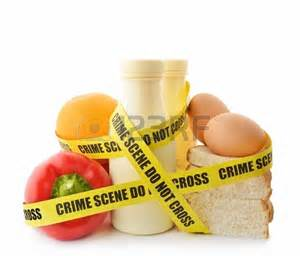 Applicazioni e norme specifiche
La legislazione alimentare si occupa degli aspetti igienico-sanitari degli alimenti ed in particolare di:

Produzione
Lavorazione
Confezionamento
Distribuzione
Deposito
Vendita 
Consumo

Queste diverse applicazioni della legislazione alimentare svolgono tutte un ruolo fondamentale poiché grazie a queste norme il consumatore è sicuro della provenienza del prodotto, dove è stato confezionato  e i rischi che comportano quel tale alimento.
Gazzetta normativa
In Italia sono in vigore oltre alle norme europee norme specifiche riguardanti aspetti particolari della sicurezza alimentare, quali:
L’uso dei pesticidi.
Integratori alimentari.
Coloranti.
Residui di farmaci veterinari e contaminanti.
Addizione di vitamine e minerali.
Materiali e prodotti a contatto con gli alimenti.
La tutela del produttore
SICUREZZA  ALIMENTARE
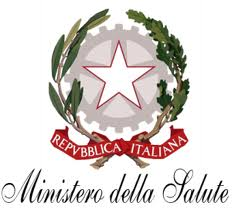 La sicurezza alimentare contempla innanzitutto la buona qualità di un alimento sotto il profilo igienico e sanitario.
La legislazione alimentare prevede che gli operatori predispongano ed attuino adeguate procedure operative; tra le procedure obbligatorie vi sono quelle basate sul sistema HACCP.
Le aziende che si occupano del settore alimentare devono attenersi alle seguenti Normative di Riferimento:

Certificazione ISO 22000:2005
Certificazione IFS
Certificazione HACCP
Certificazione ISO 22000:2005
Lo standard EN ISO 22000 individua i requisiti di un corretto sistema di Gestione della Sicurezza dei prodotti alimentari, permettendo alle Organizzazioni di identificare e gestire i rischi della loro attività, a garanzia della sicurezza dei cibi e della soddisfazione dei consumatori. E' riconosciuto a livello mondiale.
Certificazione IFS
Il sistema di Gestione implementato dallo standard IFS deriva dal riferimento al metodo di pianificazione HACCP e si concentra sulla qualità e sicurezza igienico-sanitaria dei prodotti.
Permette di selezionare fornitori secondo il criterio della certificata capacità di fornire prodotti sicuri, conformi alle specifiche contrattuali e ai requisiti di legge.
Il certificato dura 12 mesi.
Certificazione HACCP
L'HACCP (Hazard Analysis and Critical Control Points) è un sistema che previene i pericoli di contaminazione alimentare;
si basa sul monitoraggio delle fasi della lavorazione degli alimenti in cui si prospetta un pericolo di contaminazione sia di natura biologica che chimica o fisica.
Contaminazione
Gli alimenti vengono contaminati ogni qualvolta l'uomo vi introduce un fattore in grado di causare un danno alla salute del consumatore.
Questa introduzione può avvenire sia in fase di produzione primaria, e quindi si ritrova già nelle materie prime, che durante le fasi di produzione e preparazione dell'alimento.
Se ne distinguono diverse tipologie:

 fisica
 chimica
 microbiologica
Fisica
E’ dovuta alla presenza di corpi estranei: sassolini, schegge metalliche, di vetro, di legno, plastica, ecc...
L’origine è spesso dovuta a negligenze o a carente manutenzione degli impianti.
Si può ridurre sensibilmente il rischio associato a questo pericolo ad esempio eseguendo manutenzioni programmate agli impianti o installando dei setacci.
Chimica
Le sostanze chimiche hanno un ruolo importante nella produzione degli alimenti e nella loro distribuzione e sono pertanto continuo oggetto di studio, valutazioni e interventi normativi.  
Tracce di sostanze chimiche possono derivare negli alimenti dal contatto con oggetti e materiali utilizzati nella produzione e nel confezionamento.
I farmaci veterinari sono utilizzati per la difesa dalle malattie degli animali destinati all’alimentazione e possono dare origine a residui nell’alimento.
Ma dal 1988, il Ministero della salute predispone annualmente il "Piano nazionale per la ricerca dei residui (PNR)", un programma di sorveglianza e di monitoraggio della presenza, negli alimenti di origine animale, di residui di sostanze chimiche che potrebbero essere dannose per la salute pubblica.
Microbiologica
La contaminazione microbica danneggia gli alimenti, dapprima degradandone le caratteristiche organolettiche, poi rappresentando un rischio per la salute del consumatore, più o meno grave a seconda della specie contaminante. Si parla anche di intossicazione alimentare.
Intossicazione alimentare nei paesi maggiormente sviluppati.
Le intossicazioni alimentari rappresentano un crescente problema per la salute pubblica a livello internazionale.
Sono conosciute attualmente oltre 250 malattie trasmesse da alimenti, causate da diversi agenti patogeni, come batteri e muffe.
Il Regolamento (CE) n. 852/2004 promuove l’elaborazione dei manuali di corretta prassi igienica operativa e di applicazione del sistema HACCP.
Inoltre prevede che gli Stati membri valutino i manuali di corretta prassi operativa al fine di verificarne la conformità alle disposizioni ivi previste.
In proposito il Ministero della salute valuta i manuali di corretta prassi operativa con il supporto tecnico dell’Istituto superiore di sanità.
Tutela del consumato-re
Come mai è nata?
La tutela del consumatore consiste nel prevenire il malessere di un soggetto o di una comunità causato da cibi o prodotti che non sono stati controllati in fase di produzione.
Per questa ragione, intorno al XX secolo in seguito ad una grave intossicazione di gran parte della popolazione statunitense da carne avariata , tutti i paesi industrializzati iniziarono a tutelare la popolazione, prendendo delle precauzioni  e instaurando aziende per il controllo della produzione di prodotti alimentari. Da qui il termine tutela del consumatore.
Come un consumatore viene tutelato?
A disposizione del consumatore ci sono diversi strumenti:
L’etichettatura
Lo standard BRC e IFS
La class action
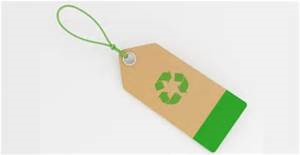 L’etichettatura
Che cos’è?
Essa consiste in una breve spiegazione di quanto contenuto all’ interno del contenitore, sul quale viene affissa.
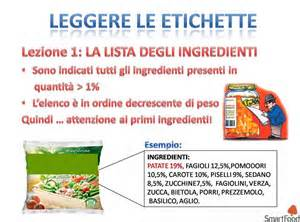 Etichettatura
Da che cosa è regolamentata?
L’etichettatura e stata disciplinata e regolamentata tramite il nuovo regolamento comunitario in UE 1169/2011,in vigore dal 22/11/11 , il cui scopo e quello di rendere l’etichettatura più chiara, trasparente e leggibile.
In realtà, tale regolamento integra:
La direttiva 2000/13/CE, la quale trattava già l’etichettatura generica;
La direttiva 90/496/CE , la quale disciplinava l’etichettatura nutrizionale.
etichettatura
Che caratteristiche deve avere l’etichettatura?
La completa tracciabilità del prodotto;
Deve essere chiara e leggibile
Deve indicare il paese di origine o di provenienza delle materie prime utilizzate
La dichiarazione nutrizionale contenente:
Il contenuto energetico
Le percentuali di ogni singola sostanza
La data di scadenza
Altri elementi:
Grassi
Grassi saturi
Carboidrati
Zuccheri
Valore energetico
Proteine e sale
Confrontiamo ora l’etichettatura di un aroma
Che cosa deve contenere?
1)	Limitazione d’uso 
2)	 Modalità Conservazione 
3)	Lotto di appartenenza
4)	Categoria 
5)	Materiali presenti 
6)	Indirizzo produttore
7)	Data di scadenza
8)	Allergeni
9)	Quantità netta
Ma ora vediamo un etichetta un po’ particolare
Etichettatura
Quali critiche sono state mosse?
Il regolamento, all’apparenza equilibrato, in realtà ha lasciato parecchie perplessità perché ha lasciato esenti dagli obblighi imposti, i prodotti di grande distribuzione.
Etichettatura
Quali sono state le novità inserite grazie all'ultimo regolamento? 
Bevande con elevato tenore di caffeina o alimenti con caffeina aggiunta:
Si tratta di bevande nella cui denominazione compare sia il te sia il caffè, consumate in porzione superiore  150 mg/L e per le quali e d’obbligo inserire nel campo visivo unico dell’ etichettatura la dicitura: «elevato tenore di caffeina», «non raccomandata per bambini e donne in gravidanza».
Surgelati nel caso di alimenti congelati prima della vendita e venduti decongelati, la denominazione dell’alimento é accompagnata dalla designazione: «decongelato».
Olii e grassi raffinati di origine vegetale
Essi possono essere raggruppati nell'elenco degli elementi sotto la designazione « o grassi vegetali» , seguita dall'indicazione dell'origine e dalla dicitura «in porzione variabile» .
Gli standard per la sicurezza degli alimentinella grande distribuzione
Che cosa sono?
Sono il BRC cioè il british retail consorzium per i prodotti alimentari e l’ IFS cioè l’ international food standard. Si tratta di standard specifici per i sistemi di sicurezza finalizzati a garantire la conformitá dei fornitori, a dimostare la capacità dei rivenditori GDO e ad assicurare la qualità e la sicurezza dei prodotti alimentari
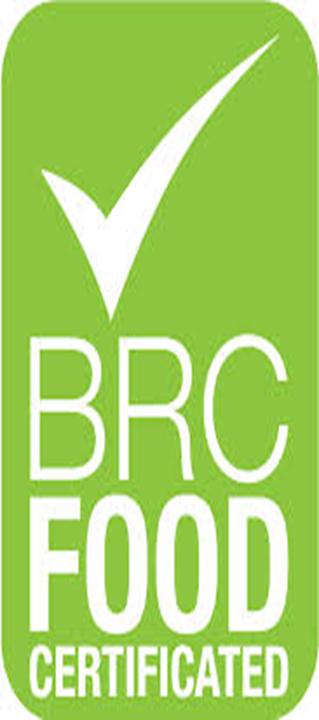 Gli standard per la sicurezza degli alimentinella grande distribuzione
Che cosa devono fare le aziende per prepararsi alla certificazione?
Implementare un sistema di gestione della qualità;
Identificare i requisiti legali
Identificare e documentare i rischi specifici per la sicurezza alimentare e le misure di controllo pertinente vedi HACCP.
Identificare i requisiti GMP e GHP applicabili, compreso un programma di disinfestazione uno di manutenzione  edifici, uno di pulizie.
Implementare ogni miglioramento strutturale necessario.
Gli standard per la sicurezza degli alimentinella grande distribuzione
Quali sono i vantaggi offerti dagli standard?
Comunicare il proprio impegno e limitare le conseguenze legali
Implementare e rendere operativo un sistema di gestione che permette all’azienda di controllare il rispetto dei vincoli di qualità e di sicurezza
Migliorare la gestione della sicurezza 
Ridurre l’incidenza degli sprechi
Gli standard per la sicurezza degli alimentinella grande distribuzione
Quali sono i criteri alla base degli standard?
I requisiti imposti da questi standard fanno riferimento: 
Ai sistemi di gestione di qualità 
Alla metodologia HACCP
All factory  enviromental standard cioè un insieme di requisiti GMP cioè good
Manufacturing practice e GHP good hygiene practice
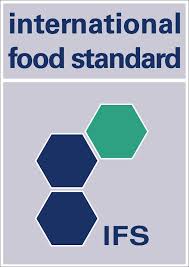 La class action
Che cos'è?
Si tratta di un'azione legale con la quale viene tutelato il consumatore poichè é stato leso un interesse collettivo cioè condiviso da più consumatori di un medesimo prodotto.
La class  action
Quando è applicabile?
La previsione normativa (codice del consumo D. lgvo 206/2005) delimita gli ambiti in cui e possibile ricorrere a questo strumento: 
Contratti stipulati mediante l’uso di formulari
Danni da fatti illeciti extra contrattuali
Danni derivati da pratiche commerciali scorrette o da comportamenti anti concorrenziali.
Le materie plastiche
Che cosa sono?
Le materie plastiche sono materiali organici o semi-organici, possono essere costituite da polimeri puri o miscelati con additivi.
Sono usate per vari motivi ad esempio come contenitori e coperchi per il conservamento dei cibi e per alcuni tipi di imballaggi.
Con questi tipi di materiali bisogna stare attenti perché possono influenzare la qualità del cibo.
La materia plastica più usata è la plastica, molto utile per l conservazione del cibo ma anche molto dannosa,usata molto spesso negli imballaggi e anche nella vita quotidiana per il consevamento del cibo.
Proprio per questo vengono scritti dei regolamenti per tutelare e proteggere le materie plastiche,in quanto se non tutelate posso creare danni.
Legislazione delle materie plastiche
Questi sono i regolamenti principali:

La direttiva 2002/72/CE stabilisce norme di base per la fab­bricazione di materiali e oggetti di materia plastica. La direttiva è stata modificata in maniera sostanziale 6 volte. Per motivi di chiarezza il testo va consolidato e vanno sop­presse le parti superflue e obsolete.
Il regolamento (CE) n. 1935/2004 stabilisce i principi generali destinati ad eliminare le differenze tra le legisla­zioni degli Stati membri per quanto riguarda i materiali e gli oggetti destinati a venire a contatto con i prodotti ali­mentari.
Le materie plastiche
La direttiva 2002/72/CE si applica ai materiali e agli oggetti costituiti unicamente di materia plastica e alle guarnizioni di materia plastica per i coperchi. In passato questi erano i principali impieghi della plastica sul mercato.
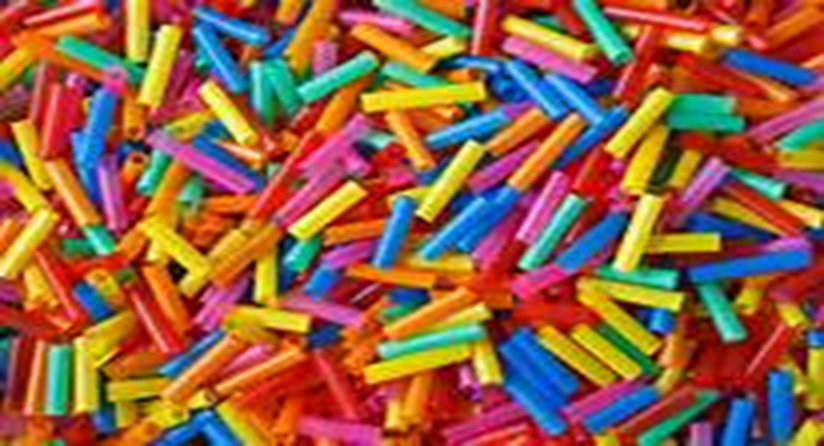 sitografia
Ministero della salute
Wikipedia
www.dirittoeconomia.it
Il sito dell'EFSA
E poi non da sottovalutare gli elementi fornitici dai dipendenti della «kerry» di mozzo
Ciò che abbiamo dedotto da questa ricerca e che l’etichetta sembra una cosa banale ma c’è un  lavoro alle spalle esorbitante.
Grazie per l’attenzione da Alessandro, Valentina e Leonardo é tutto.Classe 2A ITIS NATTA-BERGAMO